1st Workshop On Transposition Of SADC Cybersecurity Model Laws In National Laws For Namibia Windhoek, Namibia - 30 April  2013
Transposition of SADC Model Law Cybercrime into Namibian  Law

Presented by: Ndapwilapo Selma Shimutwikeni
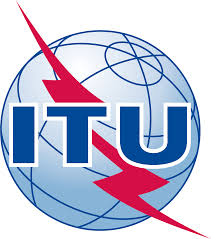 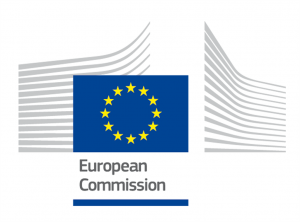 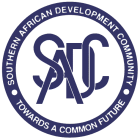 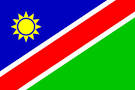 The Evaluation Of Cybercrime Laws And Regulations   Must Be Understood In The Context Of A Growing Dependence On ICTs
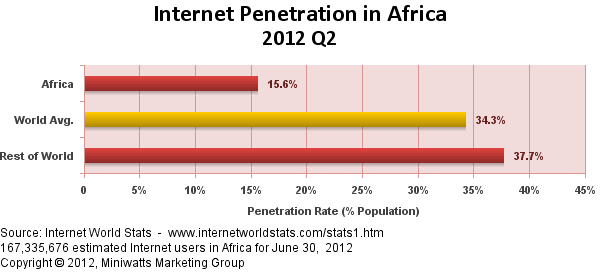 Most services such as the supply of electricity, transportation and military services depend on the use of ICTs.
Namibia’s policy on ICTs: ‘universal access and service is a dynamic component of an emerging broadband-enabled economy and society, and a key to promoting Namibia’s social development and economic growth, enabling infrastructure, content and services to reach all Namibians.
More and more offenders are exploiting the speed, convenience and anonymity that modern technologies offer in order to commit a diverse range of criminal activity.
Cyber attacks against Internet services and information infrastructure such as water and electricity supply, traffic control now have a potential to harm society in new and serious ways.
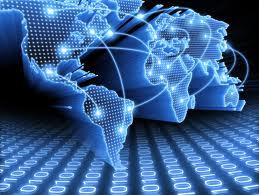 ANTI-CYBERCRIME-RELATED PROVISIONS IN NAMIBIAN STATUTES
value-added tax act no.10 of 2000
anti-corruption act no.8 of 2003
The companies act no.28 of 2004
Motor vehicle accident fund act no. 10 of 2007
The financial intelligence act no. 2 of 2007
the communications Act no.8 of 2009
The statistics act no.9 of 2011
OBJECTIVE OF THE SADC MODEL LAW ON CYBERCRIME & The NAMIBIAN ECT BILL
The objective of the Act is to provide a legal framework for the criminalisation  and investigation of computer and network related offences i.e. cybercrime 

It aims to criminalize certain illegal activity or content in line with regional and international best practices and provide the necessary specific procedural mechanisms for the investigation of such offences and it also defines the liability of service providers.
SADC MODEL LAW ON CYBERCRIME
PART I: stipulates the objective of the Act and provides definitions using sufficiently broad wording which facilitates both technological advancements and new and innovative developments in cybercrime

Examples: “Computer system” or “information system” – a device or a group of inter-connected or related devices, one or more of which, pursuant to a program, performs automatic processing of data or any other function;

“Critical infrastructure”  - computer systems, devices, networks, computer programs, computer data, so vital to the country that the incapacity or destruction of or interference with such systems and assets would have a debilitating impact on security, national or economic security, national public health and safety, or any combination of those matters

PART II -  provides Substantive criminal law provisions (offences)
SADC MODEL LAW ON CYBERCRIME
PART II -  provides Substantive criminal law provisions 
all offences established in the SADC Model Law on Cybercrime , require that an offender is carrying out the offences intentionally. Reckless acts are not covered. 

Illegal Access 
4. A person who intentionally, without lawful excuse or justification or in excess of a lawful excuse or justification, accesses the whole or any part of a computer system commits an offence punishable, on conviction, by imprisonment for a period not 

Section 68: Unauthorised Access 
Any person or party who causes an information system to perform a function, knowing  that the access he intends to secure is unauthorized, shall commit an offence.
SADC MODEL LAW ON CYBERCRIME
Part III provides procedures to determine the jurisdiction of courts.

A court in Namibia trying an offence in terms of this Act has jurisdiction where-
the offence was committed in Namibia;
any act of preparation towards the offence or any part of the offence was committed in Namibia, or where any result of the offence has had an effect in Namibia;
the offence was committed by a Namibian citizen or a person with permanent residence in Namibia or by a person carrying on business in the Namibia; or
the offence was committed on board any ship or aircraft registered in Namibia or on a voyage or flight to or from Namibia at the time that the offence was committed.
SADC MODEL LAW ON CYBERCRIME
PART IV. Electronic evidence – deals with admissibility of electronic evidence. 

The SADC Model Law states that the fact that evidence has been generated from a computer system does not itself prevent that evidence from being admissible. 

Section 24 of ECT Bill  - electronic evidence is admissible in any civil, criminal, administrative and disciplinary hearing 

PART V. Procedural law –  Provides a set of procedural instruments necessary to investigate Cybercrime. 

Key for the identification of offenders, protection of the integrity of computer data during an investigation contains several inherently unique challenges for law enforcement authorities. 

PART VI: deals with the liability of service providers.
TYPES OF OFFENCES


Offences against confidentiality, integrity and availability of computer Data and Systems
Content related offences
Computer related offences
Combination offences
1. Offences Against the Confidentiality, Integrity and Availability of Computer Data and Systems
offences in this category are directed against at least one of the three legal principles of confidentiality, integrity and availability. 
 the effective prosecution of these acts requires that existing criminal law provisions not only protect tangible items and physical documents from manipulation but  also extend to include these new legal principles. 
Examples: 
Illegal access (hacking)  – unlawful access to a computer system. 
Illegal data acquisition (data espionage) – internet used to obtain trade secrets/personal information such as bank account or credit card numbers.
 Illegal Interception: offenders can intercept communications between users to record information exchanged. 
Data interference: users depend on the availability of data and interference can result in financial losses.
2. CONTENT-RELATED OFFENCES
This category covers content that is considered illegal such as child pornography and xenophobic material, libel and false information, spam, copyright and related offences, trademark related offences etc
Challenge: If offenders create content that is illegal in some countries, but not in the country they are operating from, prosecution of the offenders is challenging. 
development of legal instruments in this category is more influenced by national approaches, which can take into account fundamental cultural and legal principles.
3. COMPUTER-RELATED OFFENCES
This category covers various offences that need a computer system to 

be committed. These include:

Computer-related Fraud: it enables the offender to use automation and software tools to mask criminals identities. 

Computer related forgery:  refers to the manipulation of digital documents e.g. Altering text documents. 

Phishing: acts that are carried out to make victims disclose personal information. 

identity theft: criminal act of fraudulently obtaining and using another persons identity.

misuse of devices: specially designed software tools used to attack other computers.
4. COMBINATION OFFENCES
This category covers various terms used to describe complex scams that combine a number of different offences. For example: phishing and cyberlaundering.
SADC Model Laws & Namibia ECT BillList of Offences (1)
SADC Model Laws & Namibia ECT BillList of Offences (2)
SADC Model Laws & Namibia ECT BillList of Offences (3)
NAMIBIA ECT BILL: MISSING PROVISIONS
Data Espionage
Pornography 
Identity-Related Crimes 
Racist  and Xenophobic Material 
Racist and Xenophobic Motivated
Denial of Genocide and Crimes Against Humanity 
 Spam
 Disclosure of Details of an Investigation 
Failure to permit assistance
19
CONCLUSION
Cybersecurity plays a pivotal role in the continuing development of information technology and Internet services

In order to safeguard Namibia’s security and economic wellbeing, it is vital that the Country enhance cyber security and to protect information infrastructure. 

Equally important is ensuring that the Internet is safe and that the growing numbers of Internet users are protected.